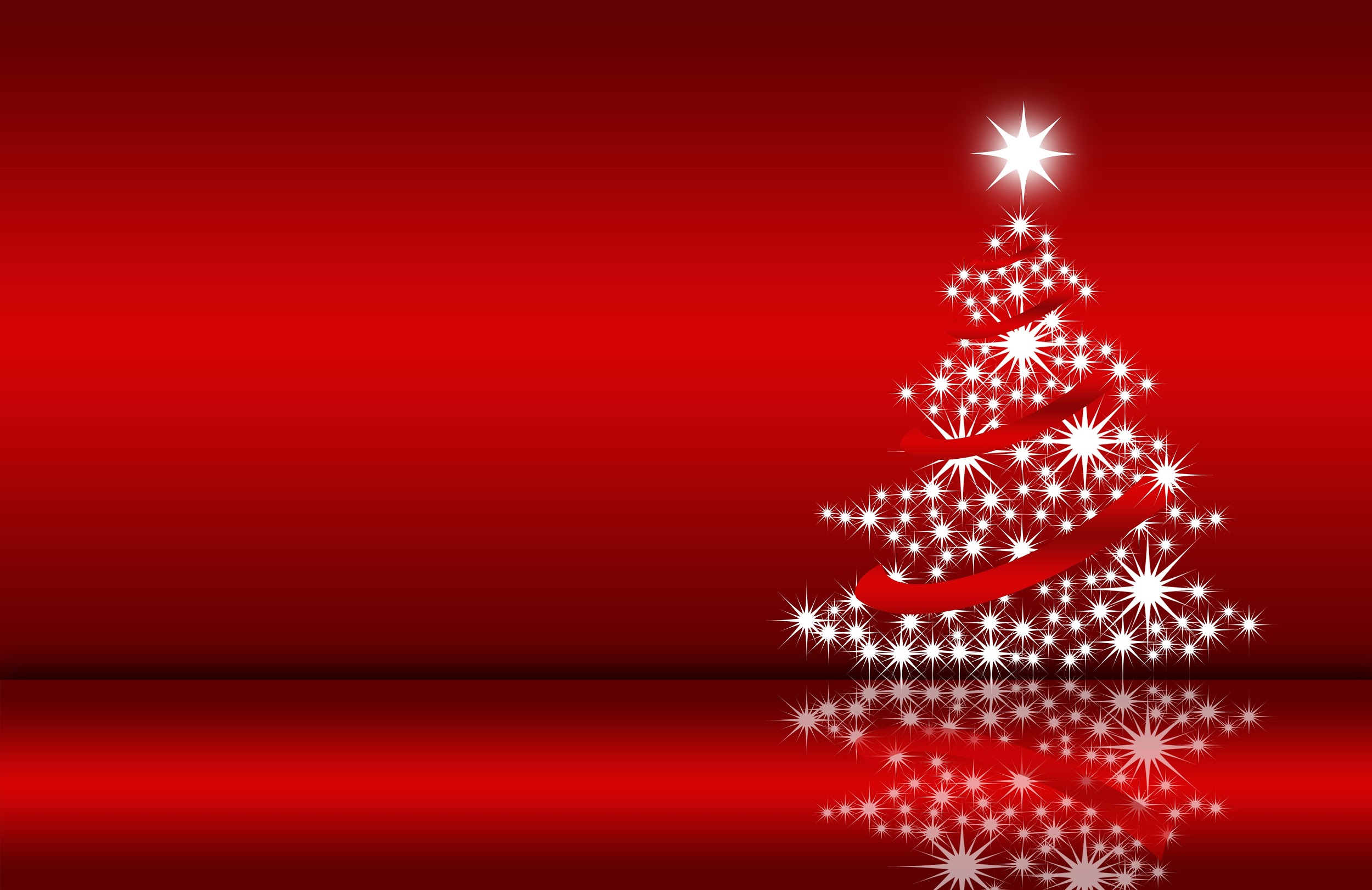 Zwyczaje
Świąteczne
Adwent
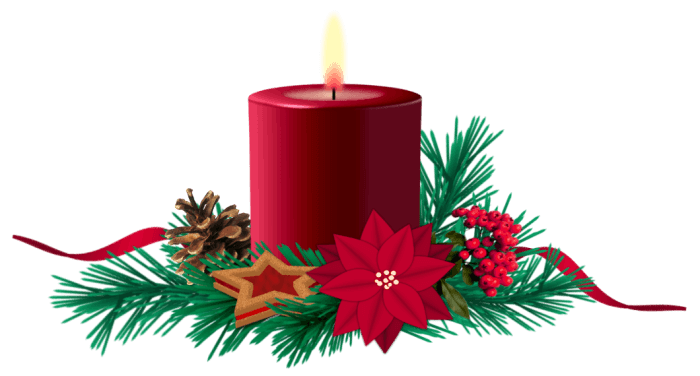 Jest to okres przypominający oczekiwanie na powtórne przyjście Jezusa Chrystusa. 
Na adwent składają się cztery niedziele adwentowe, w pierwszą z nich rozpoczyna się w Kościołach chrześcijańskich rok liturgiczny. W ten czas katolicy mają uświadomić sobie, że oczekują na przyjście Jezusa. 
W czasie adwentu dominuje kolor fioletowy, którym nakrywa się ołtarz w Kościołach ewangelickich.
Sianko pod obrusem
Sianko, które kładziemy pod obrus ma symbolizować ubóstwo w jakim przyszedł na świat Jezus Chrystus oraz skromność. Jest to symbol żłobka.
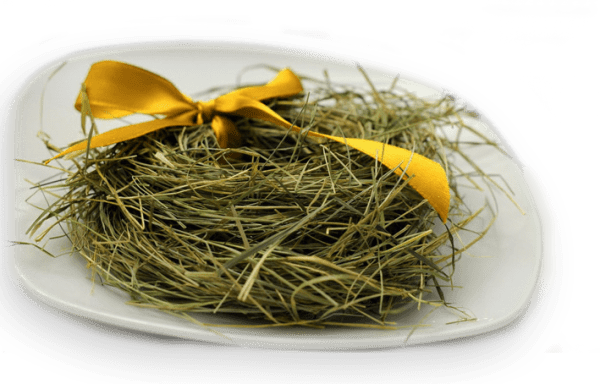 Dzielenie się opłatkiem
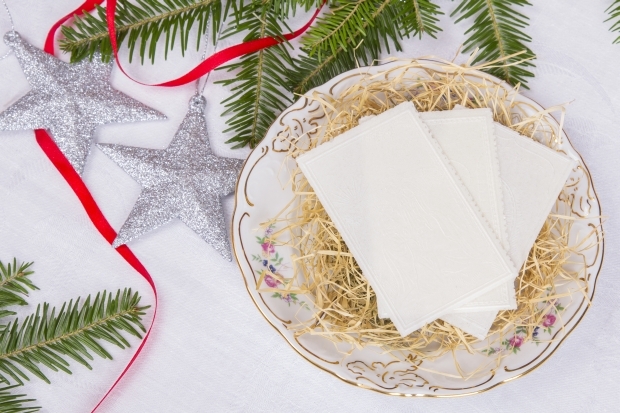 Opłatek wigilijny jest symbolem przebaczenia i pojednania, znakiem miłości i przyjaźni. Dzielimy się nim na początku wieczerzy wigilijnej wyraża to chęć bycia razem. 
Kolację wigilijną zaczynamy od modlitwy Ojcze Nasz.
Dodatkowe nakrycie stołu wigilijnego
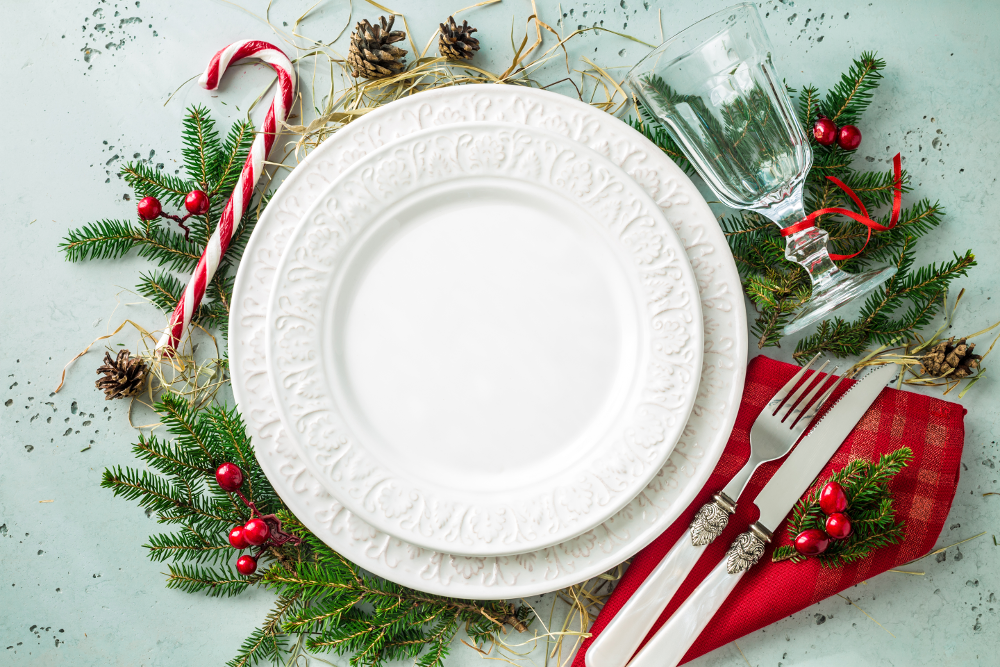 Na stole wigilijnym ustawia się o jednej talerz więcej, niż jest wszystkich uczestników kolacji. Ma symbolizować to otwartość na zagubionego wędrowca. 
Kiedyś dodatkowe nakrycie zostawiało się dla zmarłych.
Świeca wigilijna
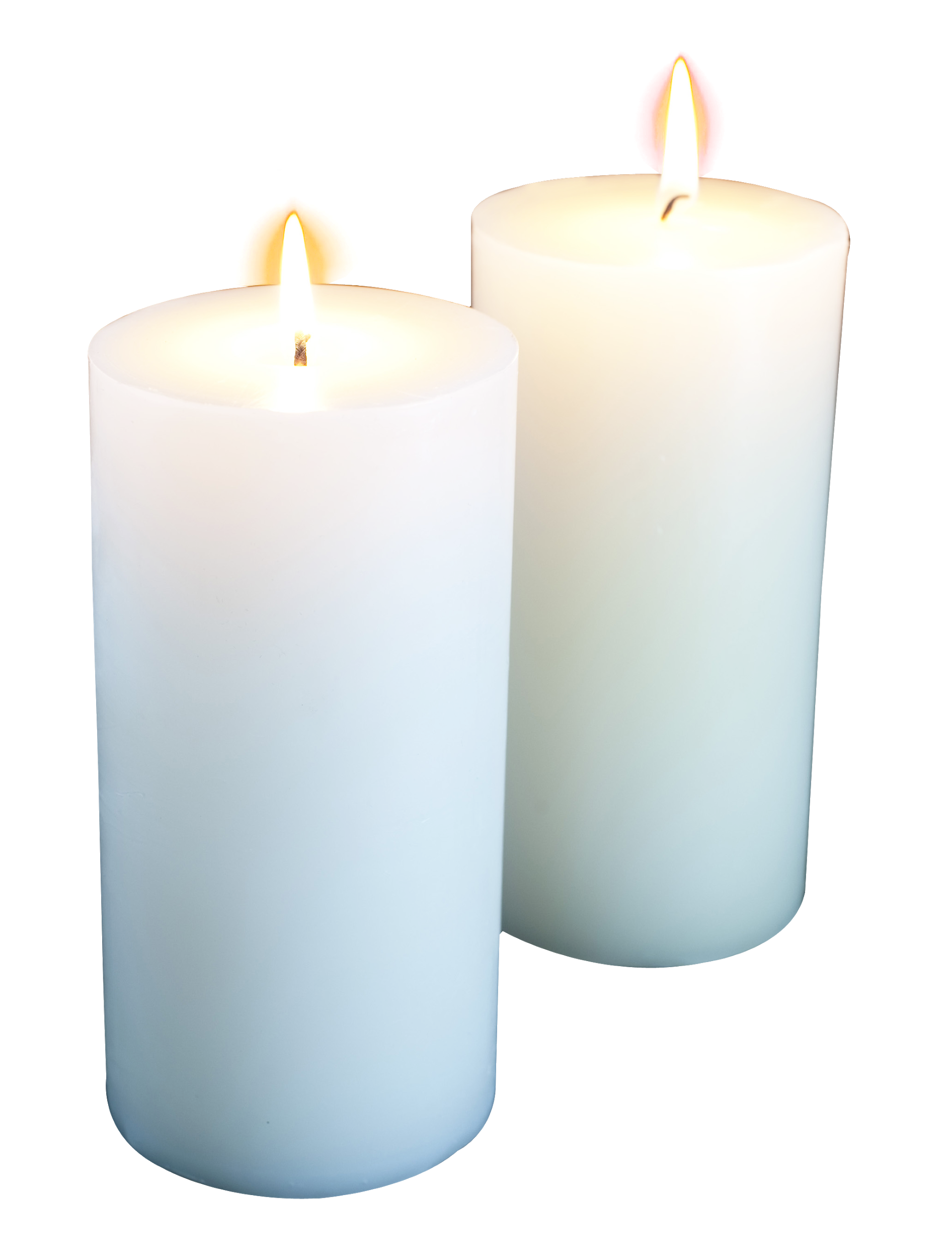 Wigilia to również dzień związany ze świecami. Symbolizują one oczyszczenie oraz zawarcie przymierza z Bogiem. 
W Polsce przy wigilijnym stole zapalamy świecę Caritas czyli wigilijne Dzieło Pomocy Dzieciom.
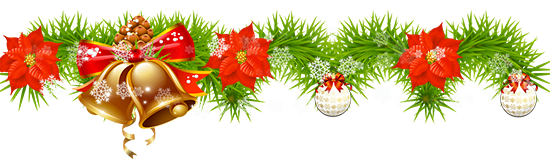 Choinka
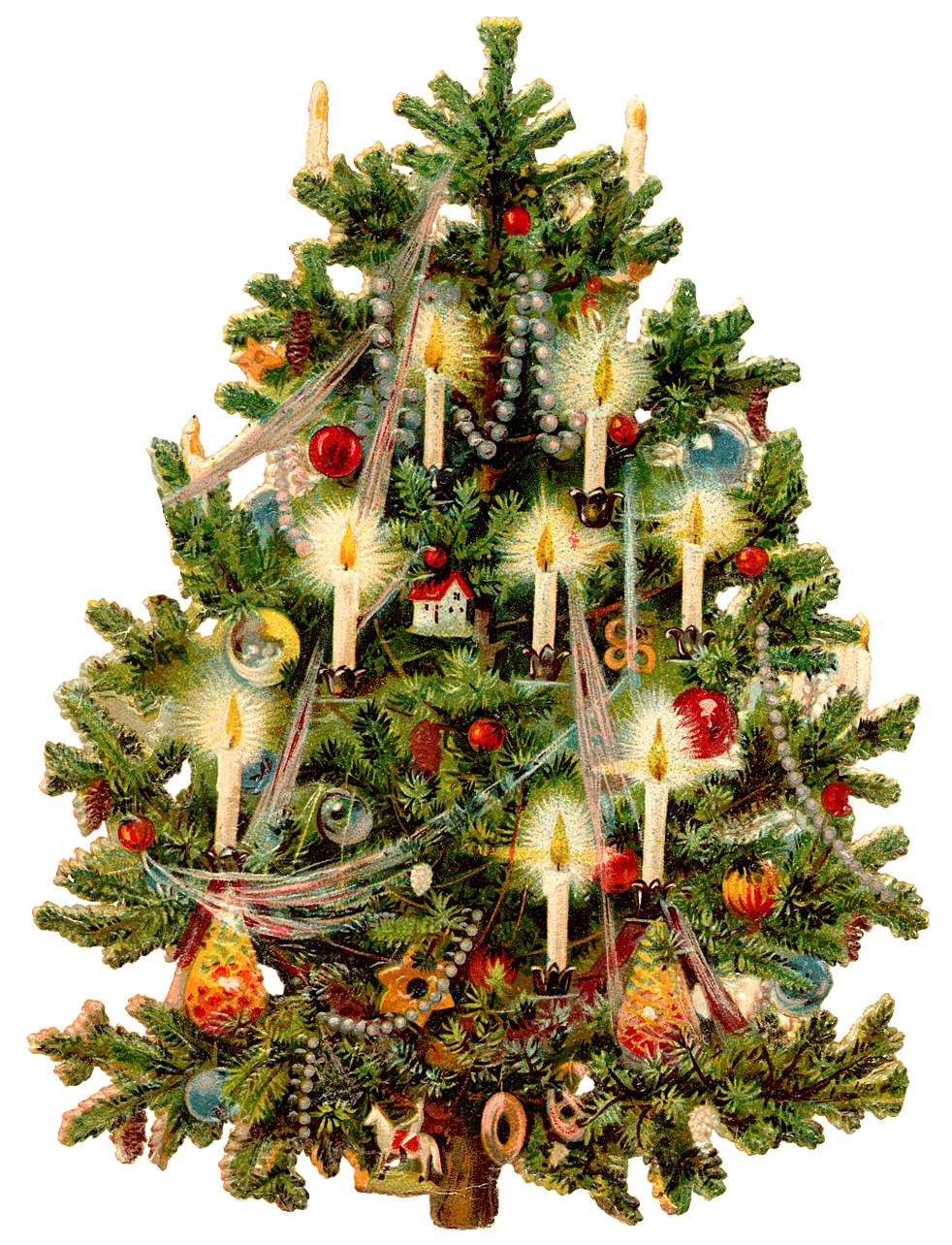 Choinka to pierwsza rzecz, która kojarzy się ze Świętami Bożego Narodzenia. Duże, piękne, świecące drzewko z ozdobami, tworzące świąteczną atmosferę. 
W wielu kulturach drzewo, zwłaszcza iglaste, jest uważane za symbol życia i odradzania się. Dlatego bardzo szybko stały się popularne w Niemczech.
12 potraw wigilijnych
Na wigilijny stół stawia się 12 potraw, ponieważ ta liczba oznaczała naszym przodkom bogactwo. Dwunastka kojarzy się również z liczbą apostołów, którzy zasiedli do ostatniej wieczerzy z Jezusem.
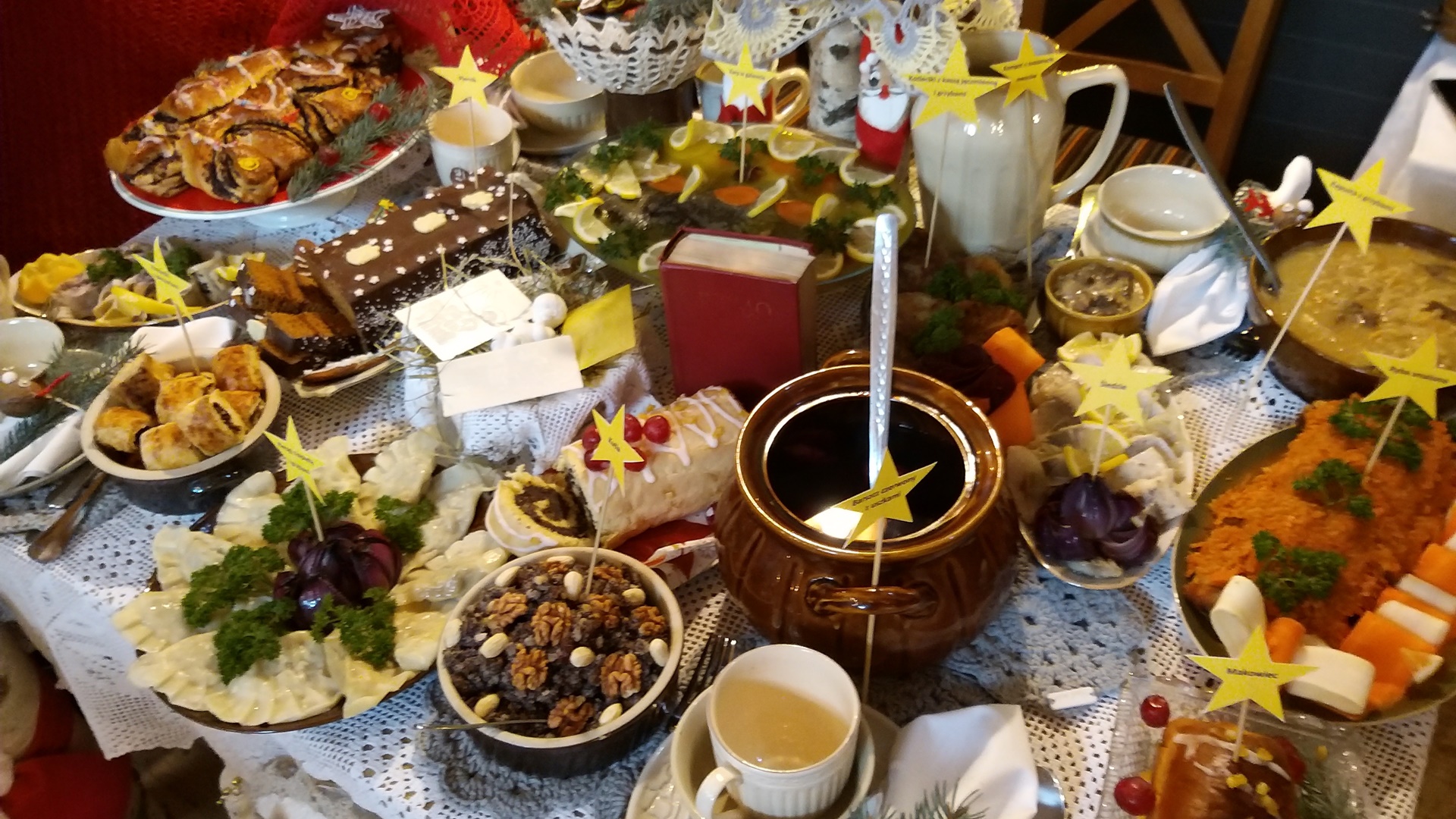 12 potraw - symbolika
Barszcz czerwony z uszkami- wigilia zaczyna się tą tradycyjną zupą. Ma ona bogatą symbolikę, ponieważ ma zapewniać domownikom urodę oraz długowieczność.
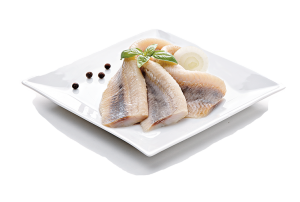 Śledzie, karp- W symbolice ludowej ryby były symbolem płodności i rodzącego się życia. Zjedzenie ryby podczas kolacji wigilijnej było gwarancją zdrowia oraz dostatku. 
Na wigilijnym stole bardzo popularny jest śledź i karp.
Kapusta wigilijna- podawana jest na wiele sposobów. 
Według wierzeń kapusta zawiera życiodajną siłę.


Kompot z suszu- gruszki miały zapewniać długowieczność, jabłka dawać miłość i zdrowie a suszone śliwki odstraszały złe moce.

Pierogi z kapustą i grzybami- Według tradycji grzyby posiadały magiczną moc. 

Zupa grzybowa- Według wierzeń grzyby symbolizowały siłę i zdrowie. Ich spożywanie miało zapewnić szczęście i dostatek.
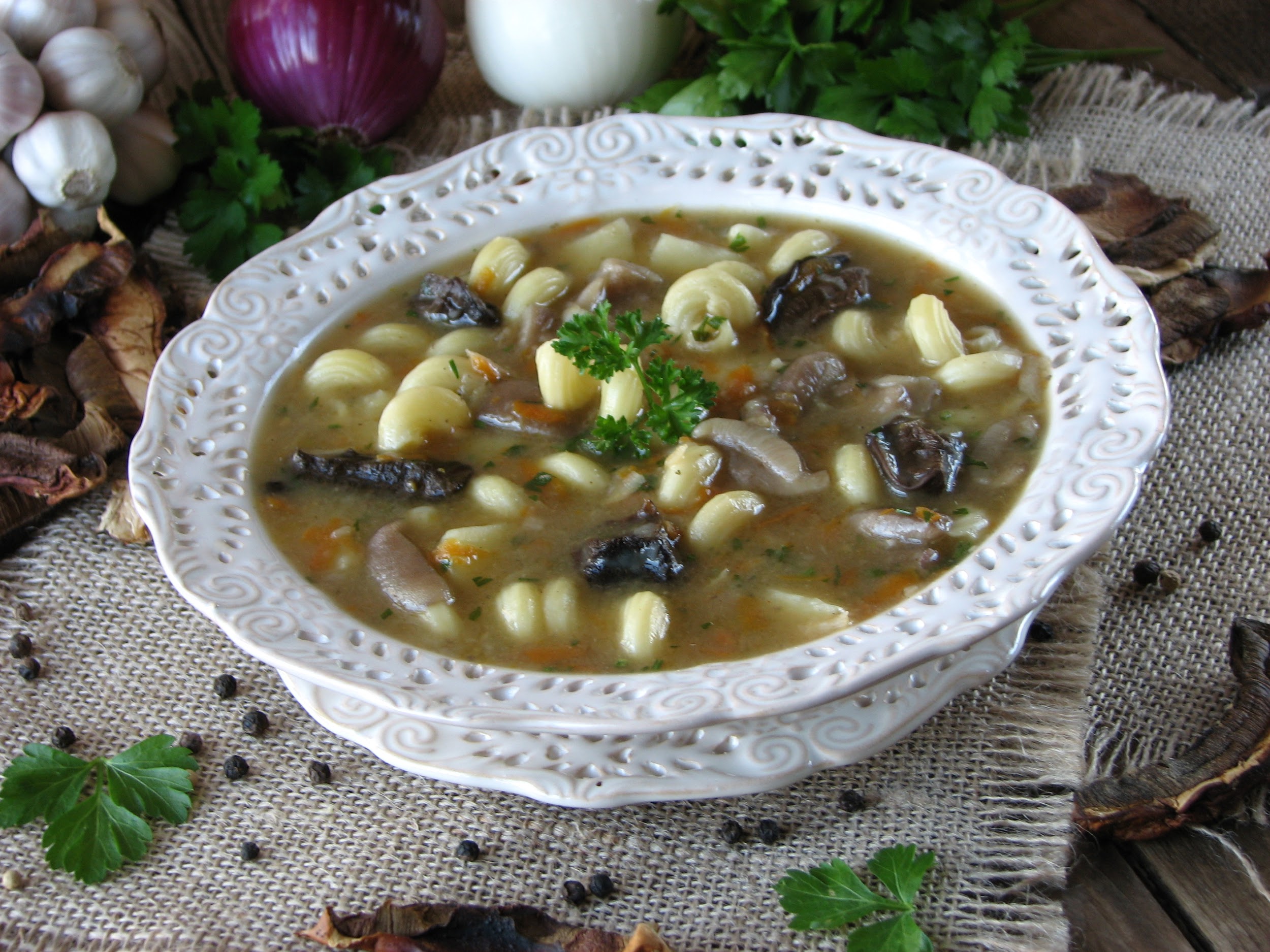 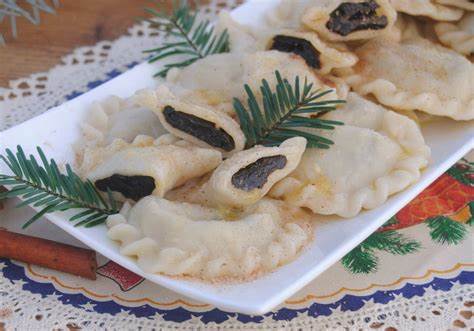 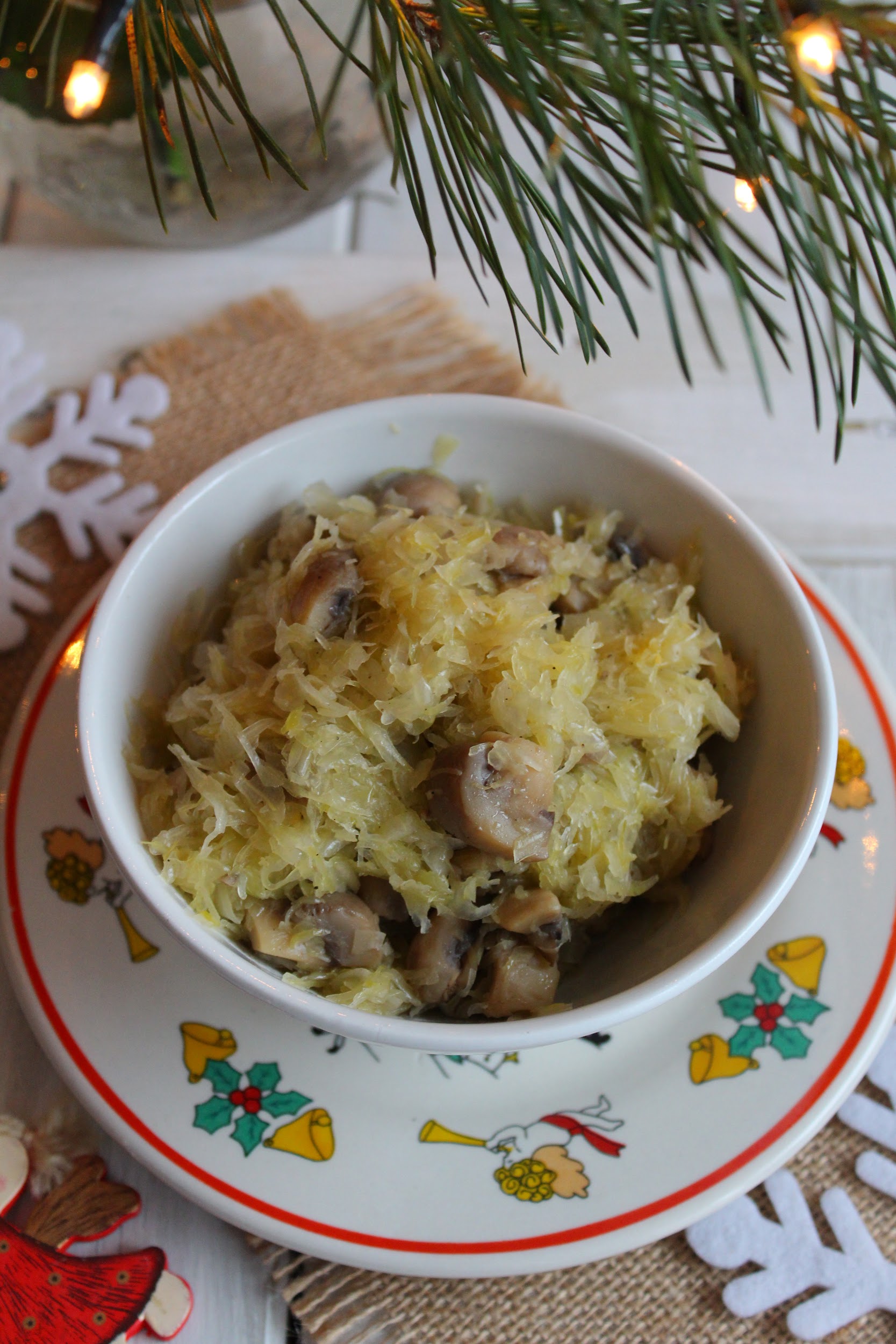 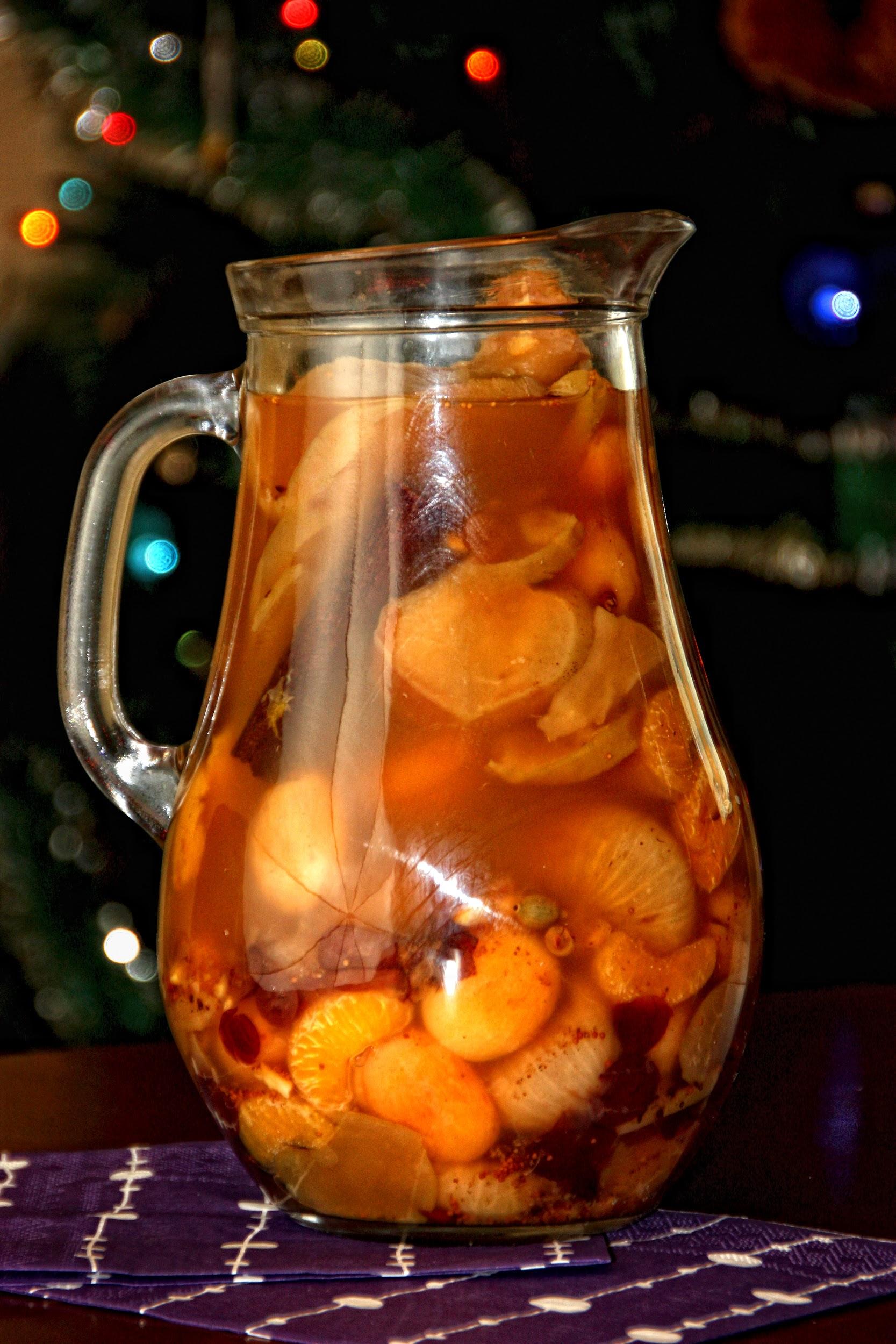 Kluski z makiem- mak przynosi bogactwo, dlatego ważnymi potrawami na stole wigilijnym jest kutia, kluski z makiem czy makowiec. 

Piernik- kojarzył się z wyższym statusem społecznym oraz symbolizował dobrobyt.

Makowiec- to ciasto jest łącznikiem świata żywych i zmarłych. 

Chleb-  chleb powszedni jest symbolem dobrobytu, pomyślności i mądrości życiowej. Zwiastuje przyjaźń i gościnność. 
Jest symbolem wspólnoty.
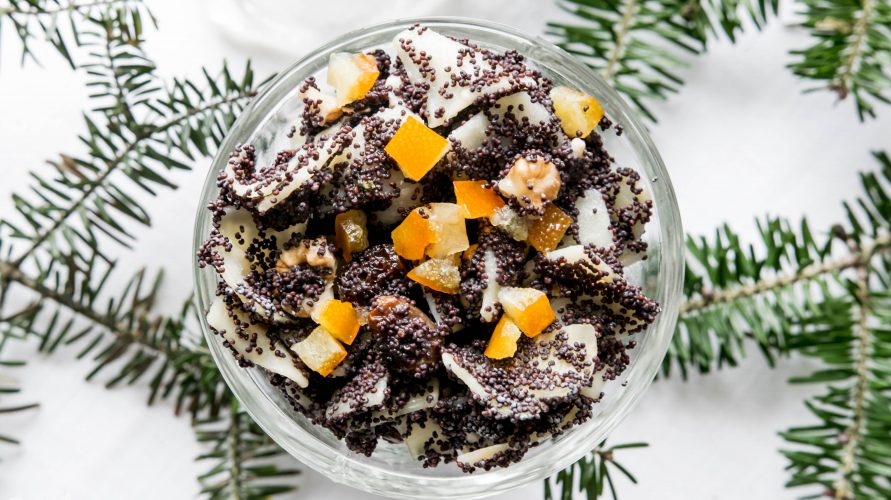 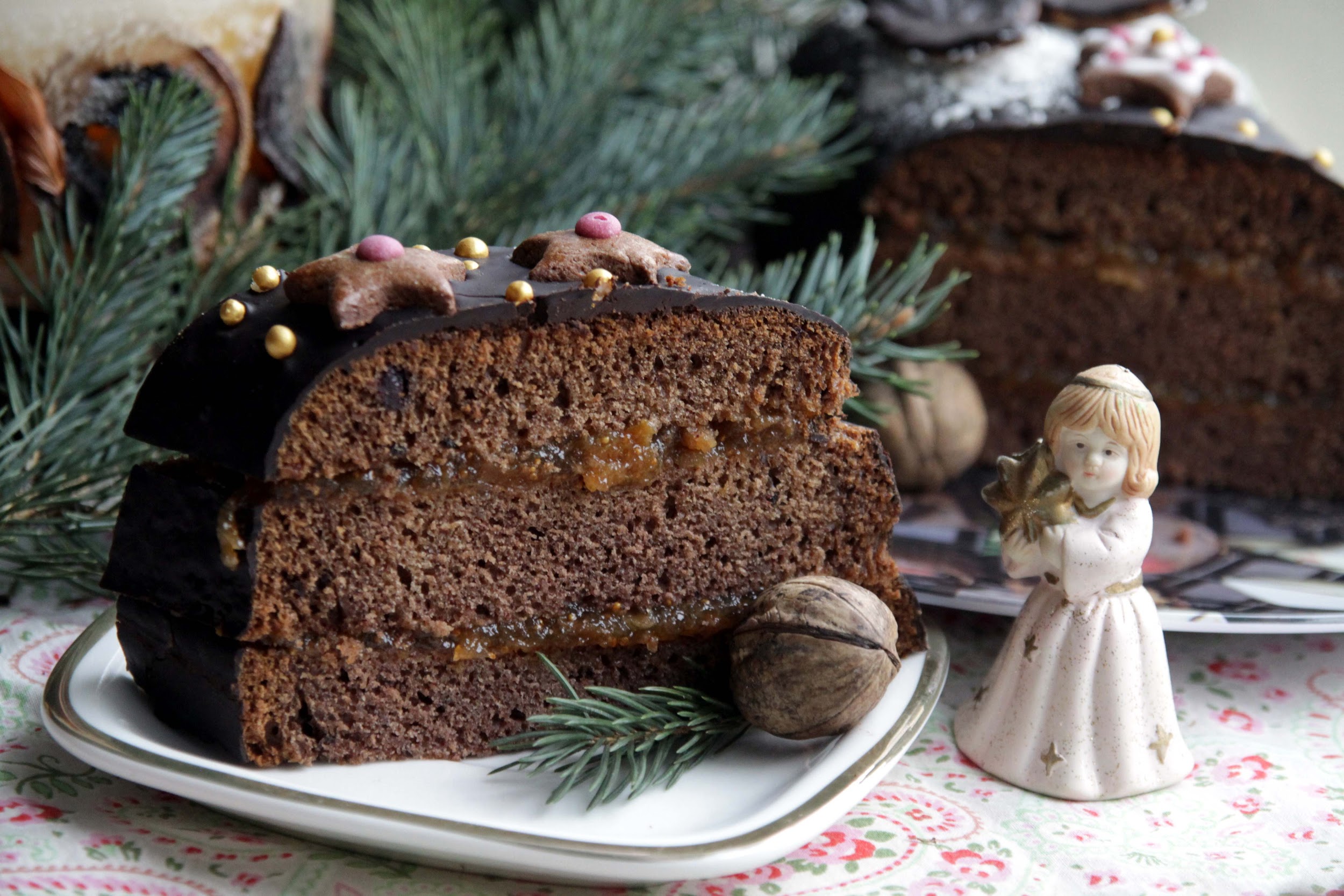 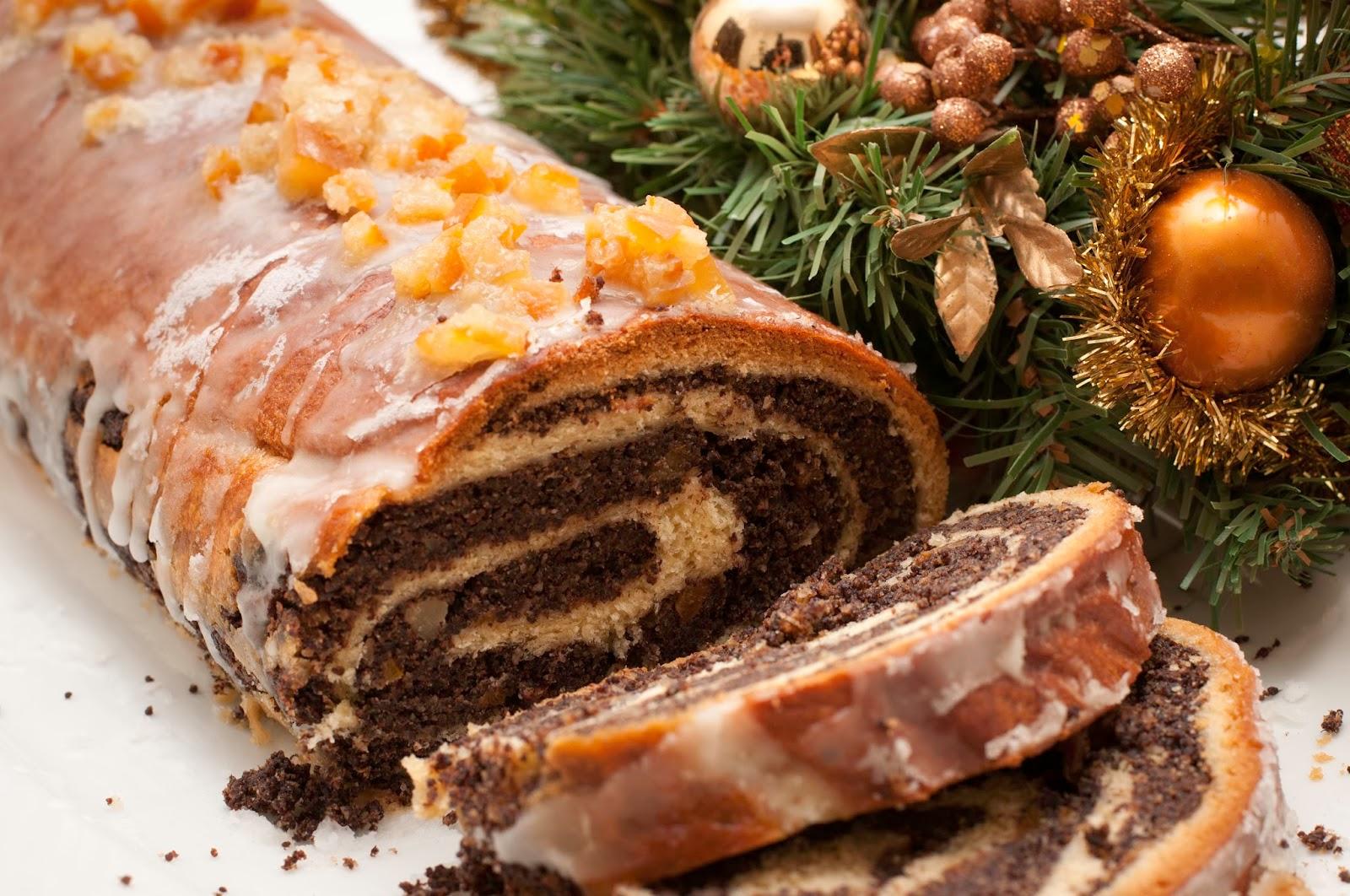 Pasterka 

Uroczysta msza odprawiana w nocy z 24 na 25 grudnia, jako druga z liturgicznej uroczystości Bożego Narodzenia. Pasterka upamiętnia oczekiwanie i modlitwę pasterzy zmierzających do Betlejem.
W Polsce jest jedną z najważniejszych świątecznych tradycji.
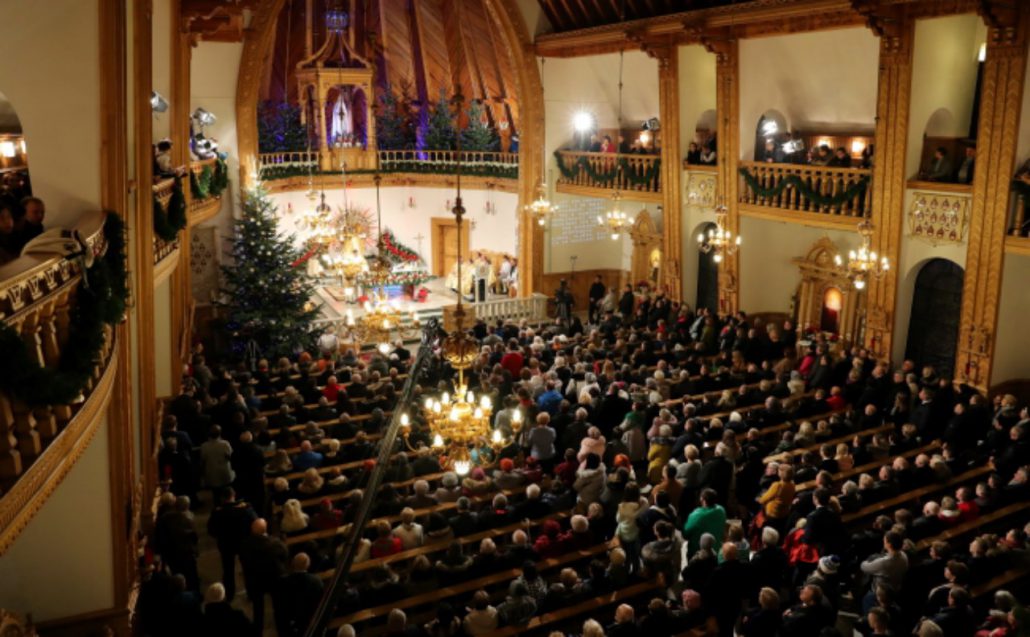